Uczę się przez całe życie 
- świadomie planuję, z satysfakcją pracuję
Lekcja 4: Baza kwalifikacji - Zintegrowany Rejestr Kwalifikacji (ZRK)
1
CZY PAMIĘTACIE, CO OZNACZAJĄ TE POJĘCIA?:
ścieżki uczenia się
edukacja formalna
edukacja pozaformalna
uczenie się nieformalne
efekty uczenia się 
Lifelong learning (LLL)
Zintegrowany System Kwalifikacji (ZSK)
kwalifikacja pełna i cząstkowa
Polska Rama Kwalifikacji (PRK)
walidacja
metody: test teoretyczny, wywiad, debata, prezentacja, obserwacja, symulacja, analiza deklaracji, analiza dowodów
2
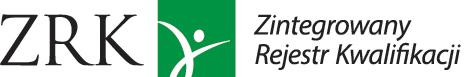 3
https://kwalifikacje.gov.pl/
4
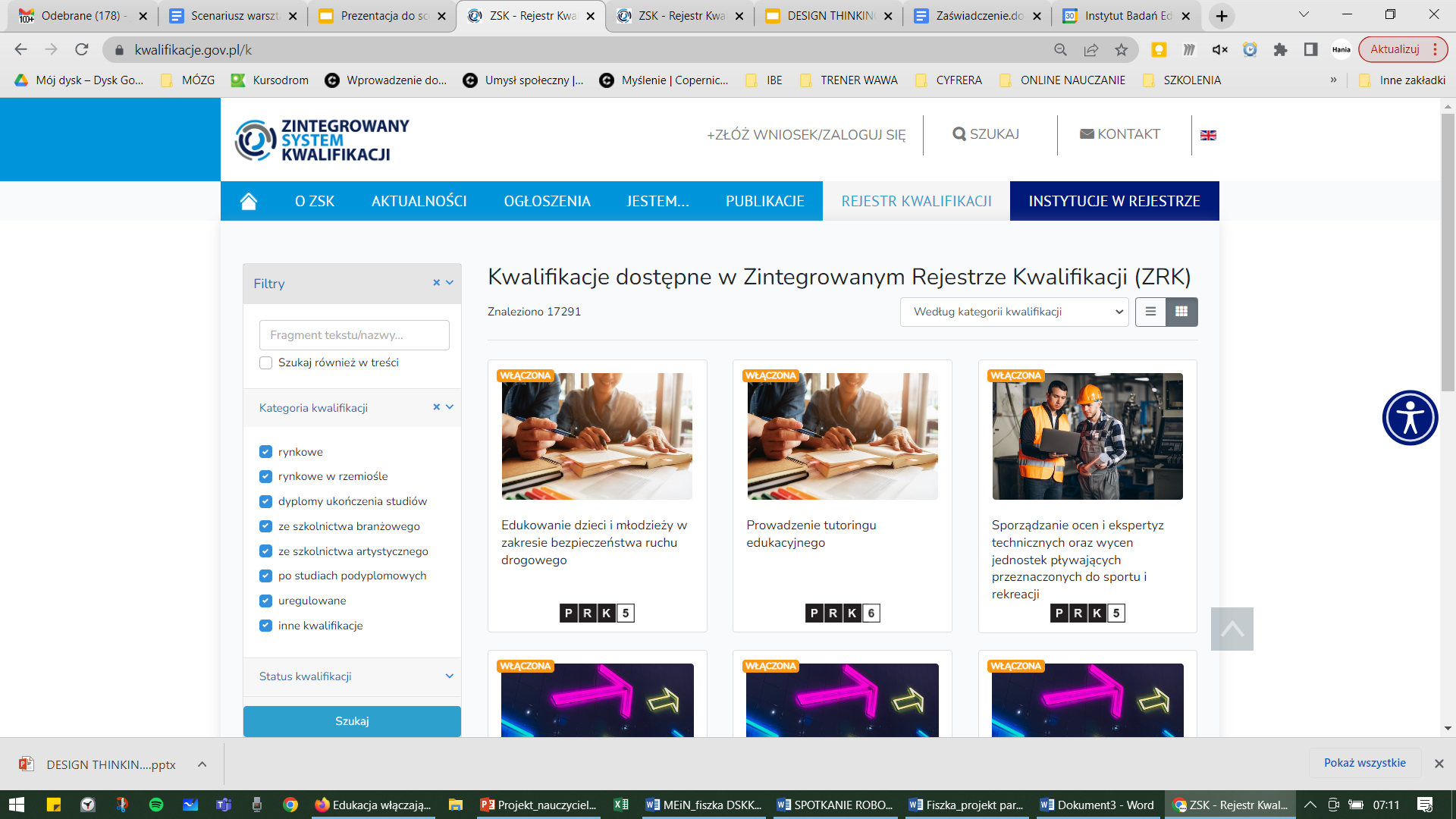 5
5
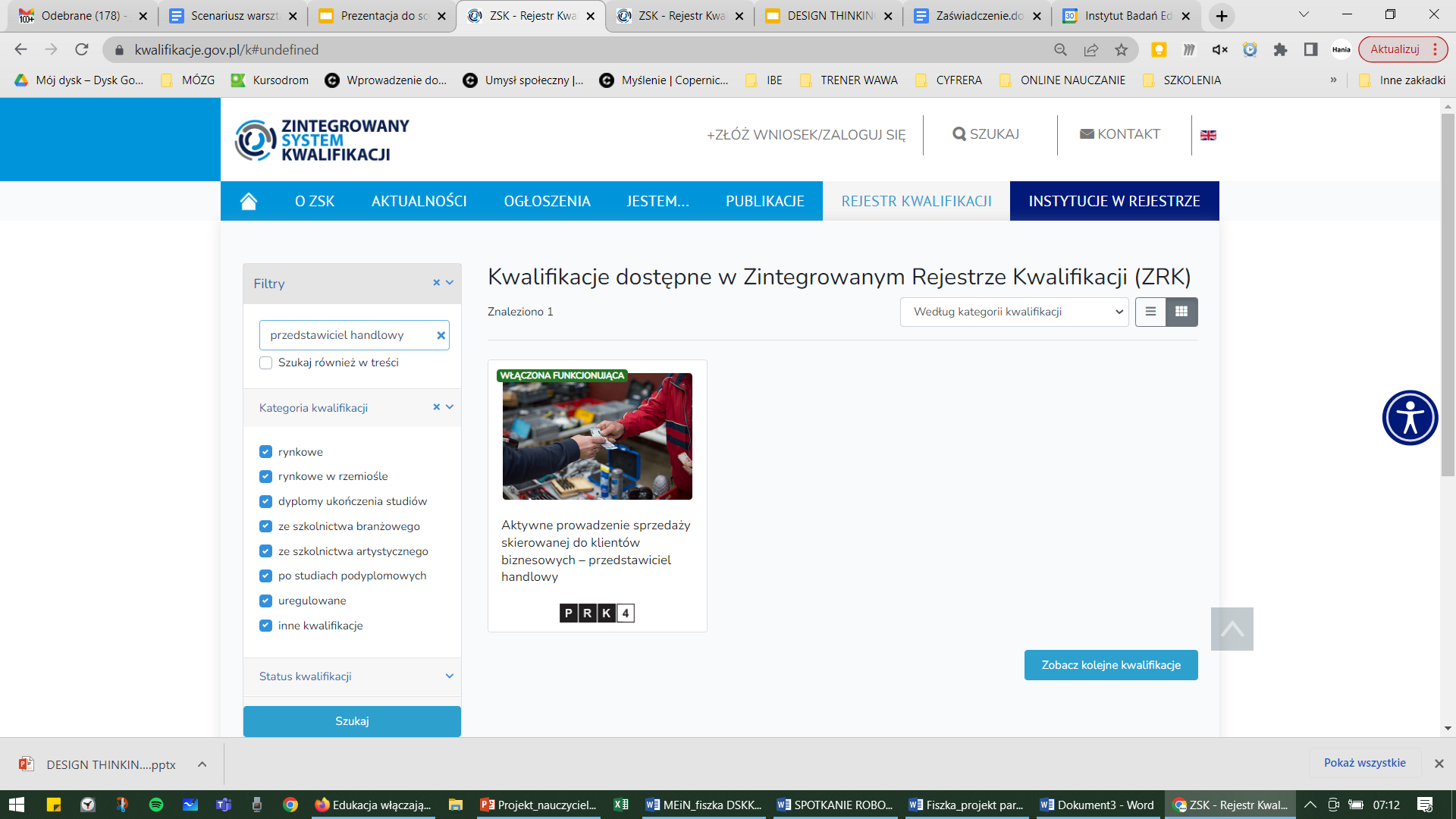 6
6
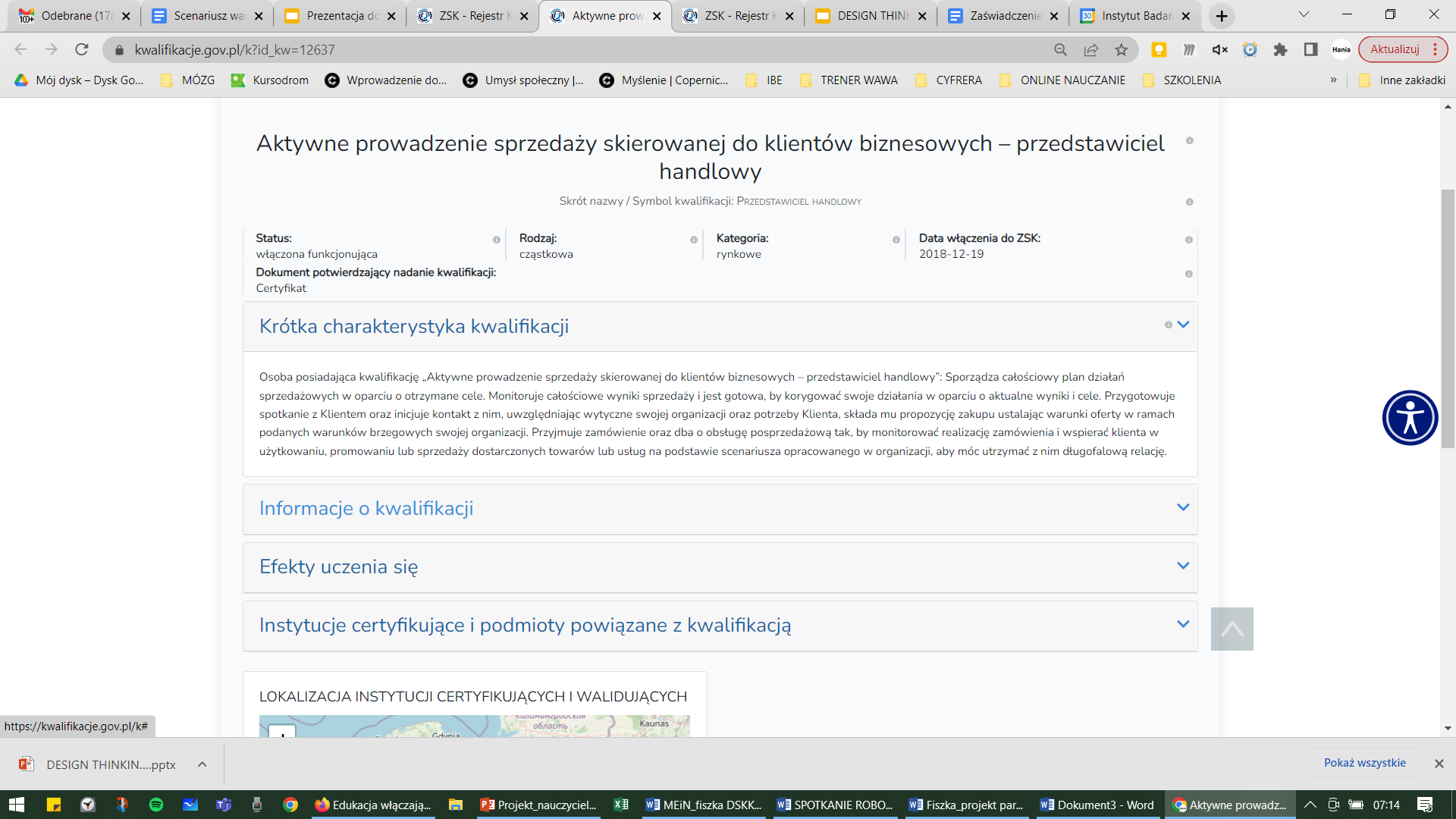 7
7
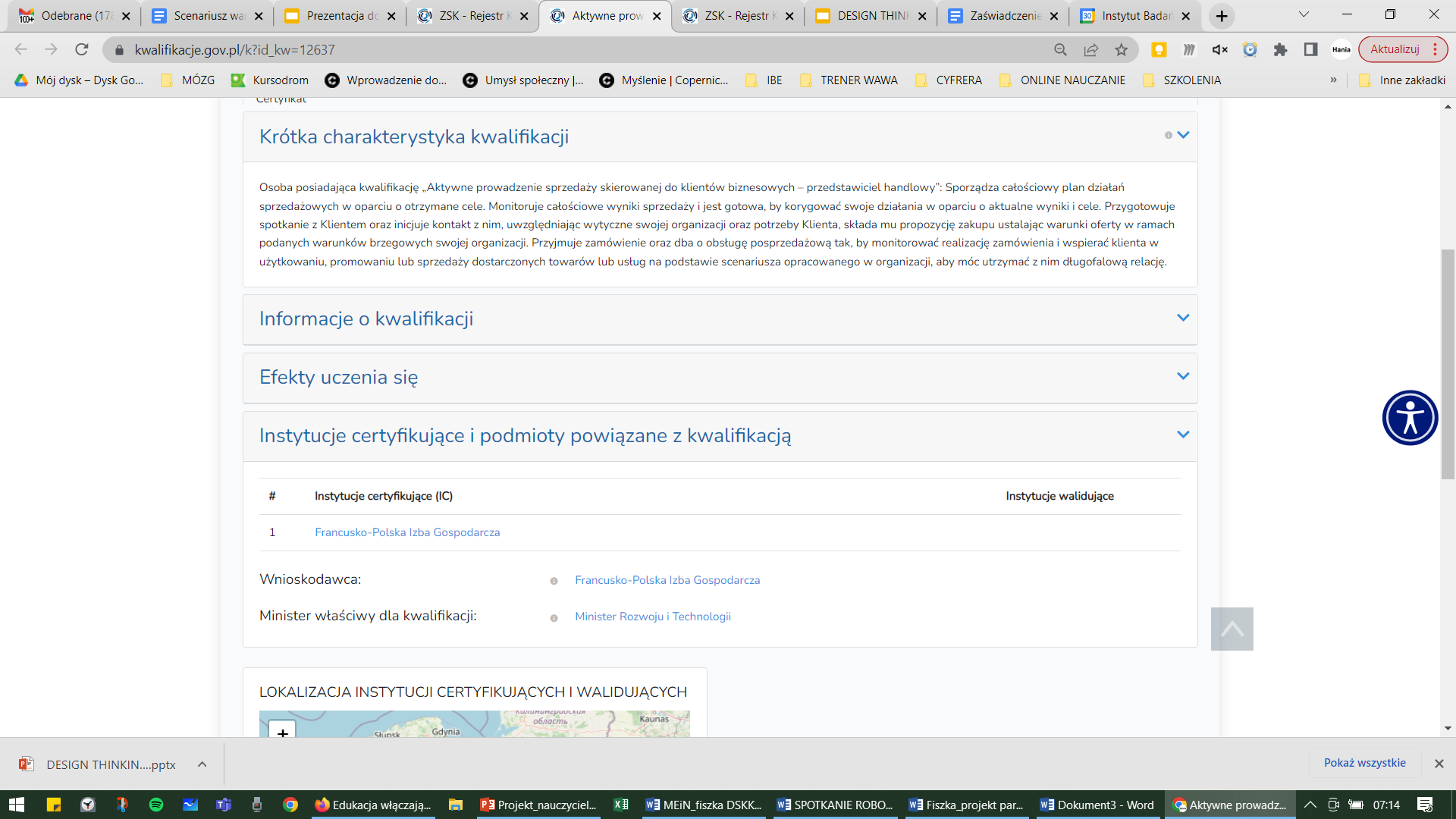 8
8
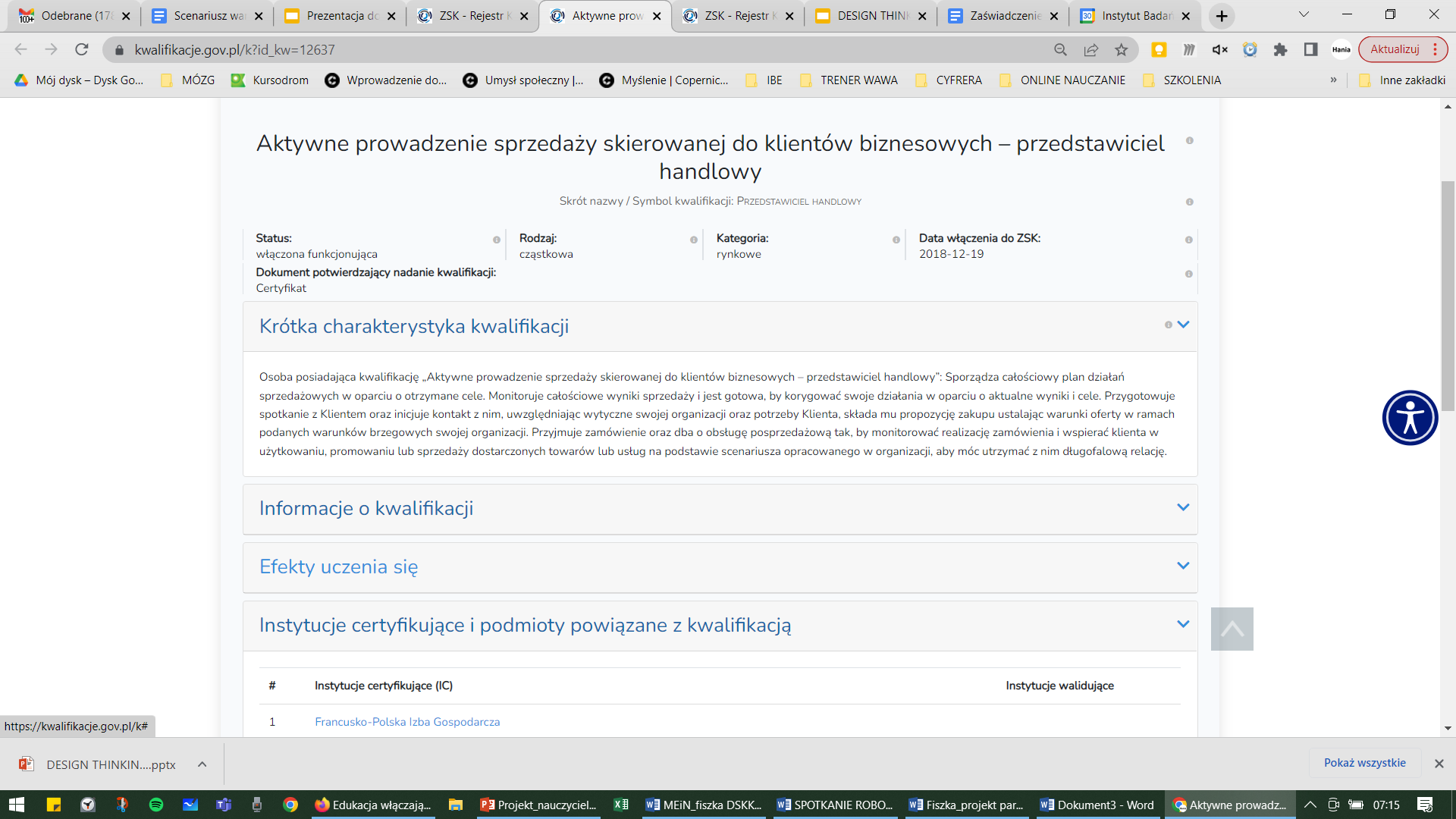 9
9
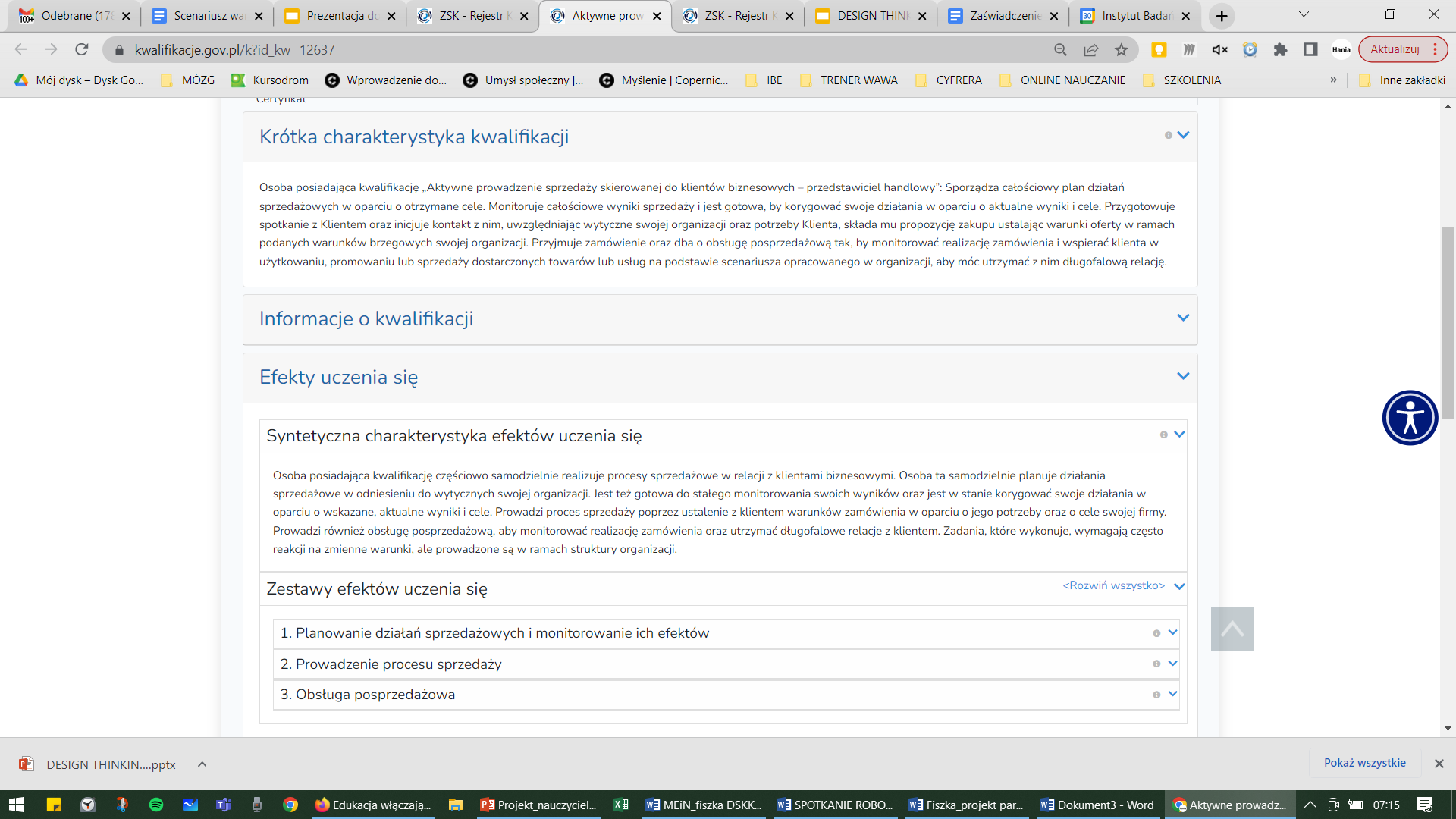 10
10
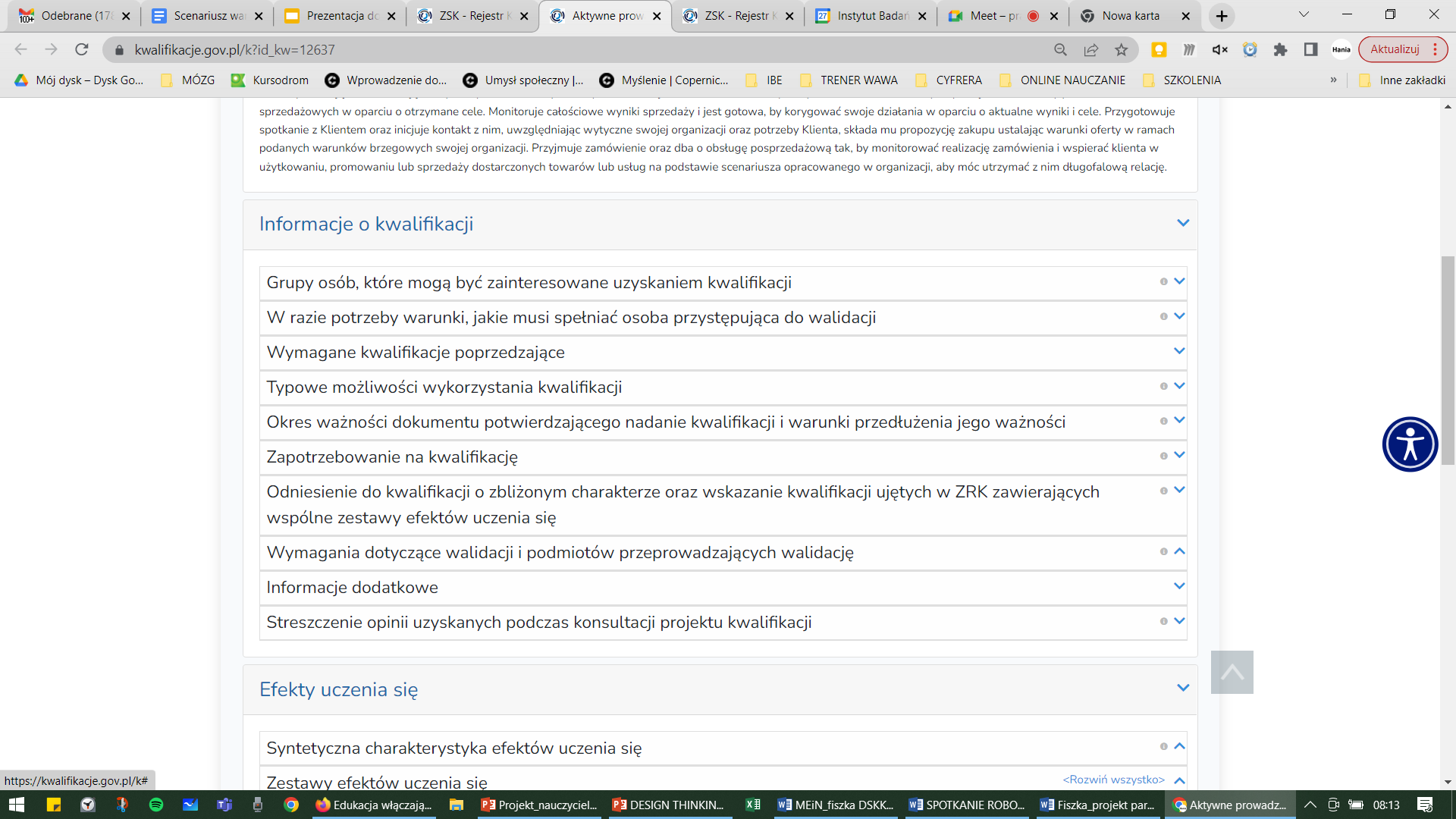 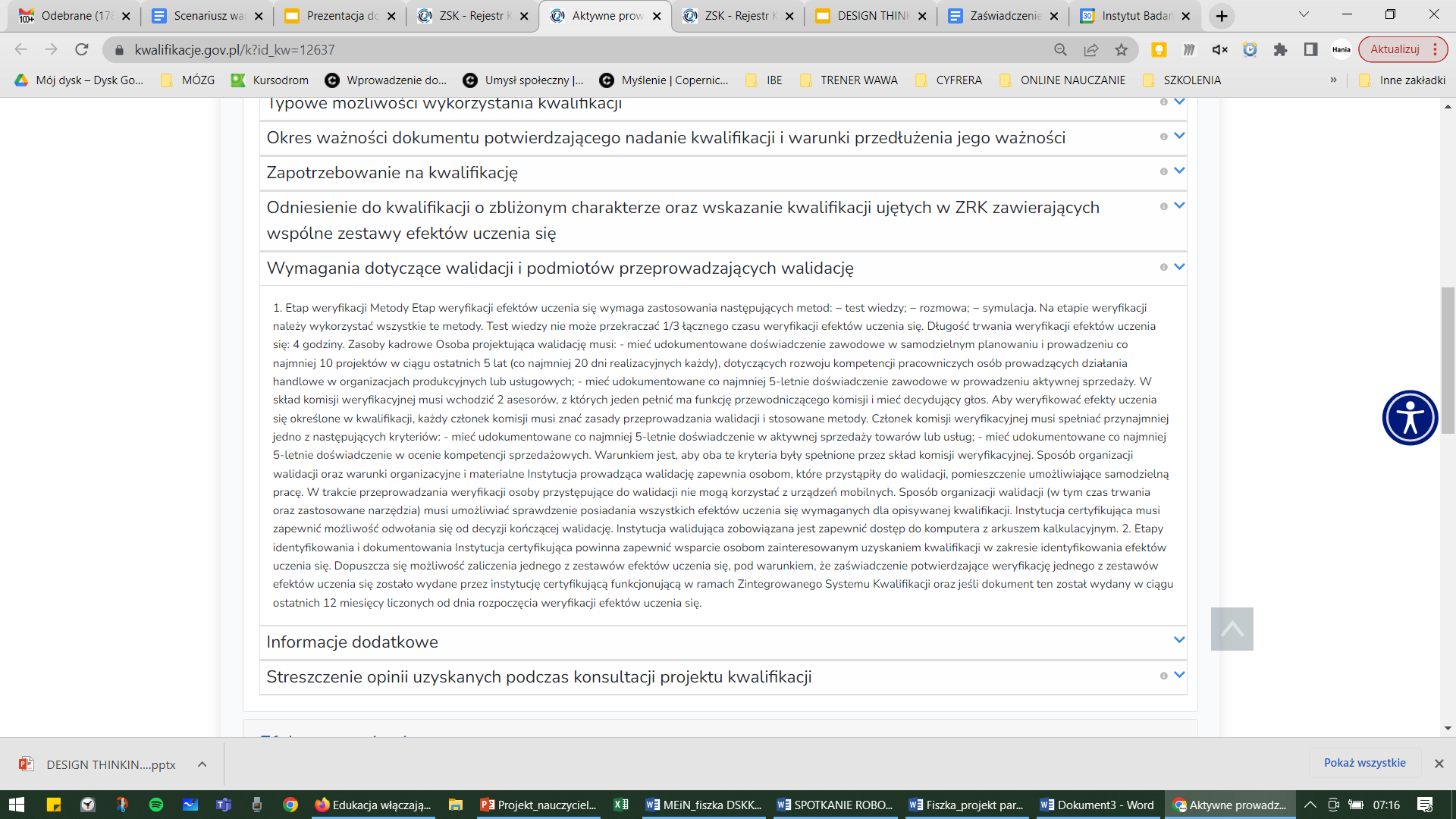 11
11
11
ĆWICZENIE
Jak korzystać z rejestru na przykładzie kwalifikacji z danej branży zawodowej?
12
MAPA INSTYTUCJI CERTYFIKUJĄCYCH
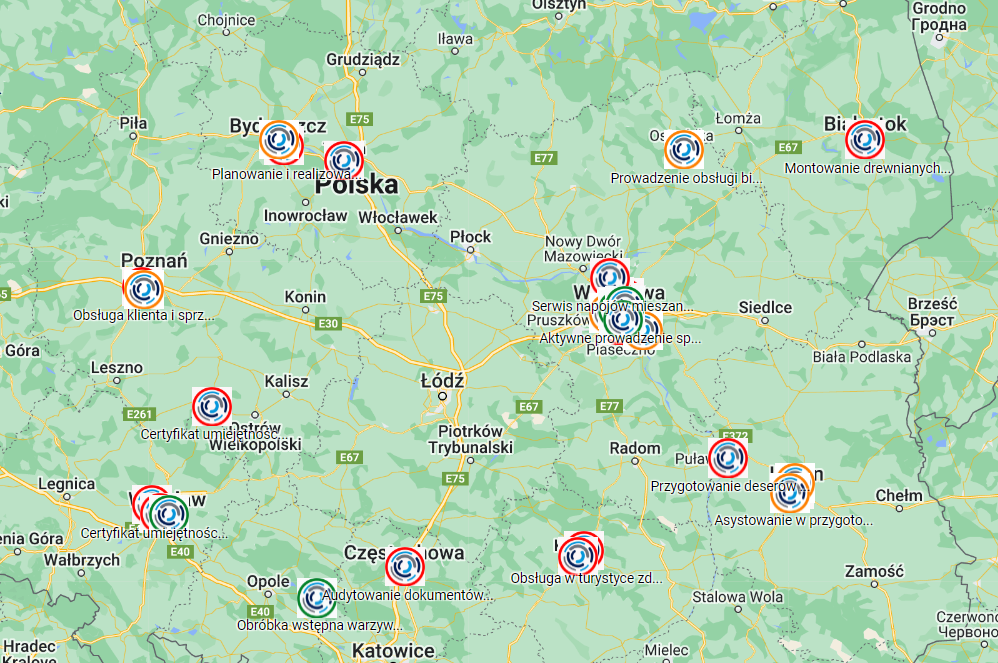 google.com/maps/d/viewer?mid=1miEcefv8bFAFoK-gEJ1nARD5QrZaMxrg&ll=52.287922818253655,20.712358935937488&z=7
13
ZAPAMIĘTAJ
Zintegrowany Rejestr Kwalifikacji
status kwalifikacji: funkcjonująca 
status kwalifikacji: włączona
instytucja certyfikująca
14